September 10, 2014
Calvary Chapel of El Paso
Revelation 21:2-8
Revelation 21:2
Then I, John, saw the holy city, New Jerusalem, coming down out of heaven from God, prepared as a bride adorned for her husband.
Revelation 21:3
And I heard a loud voice from heaven saying, "Behold, the tabernacle of God is with men, and He will dwell with them, and they shall be His people. God Himself will be with them and be their God.
Revelation 21:4
And God will wipe away every tear from their eyes; there shall be no more death, nor sorrow, nor crying. There shall be no more pain, for the former things have passed away."
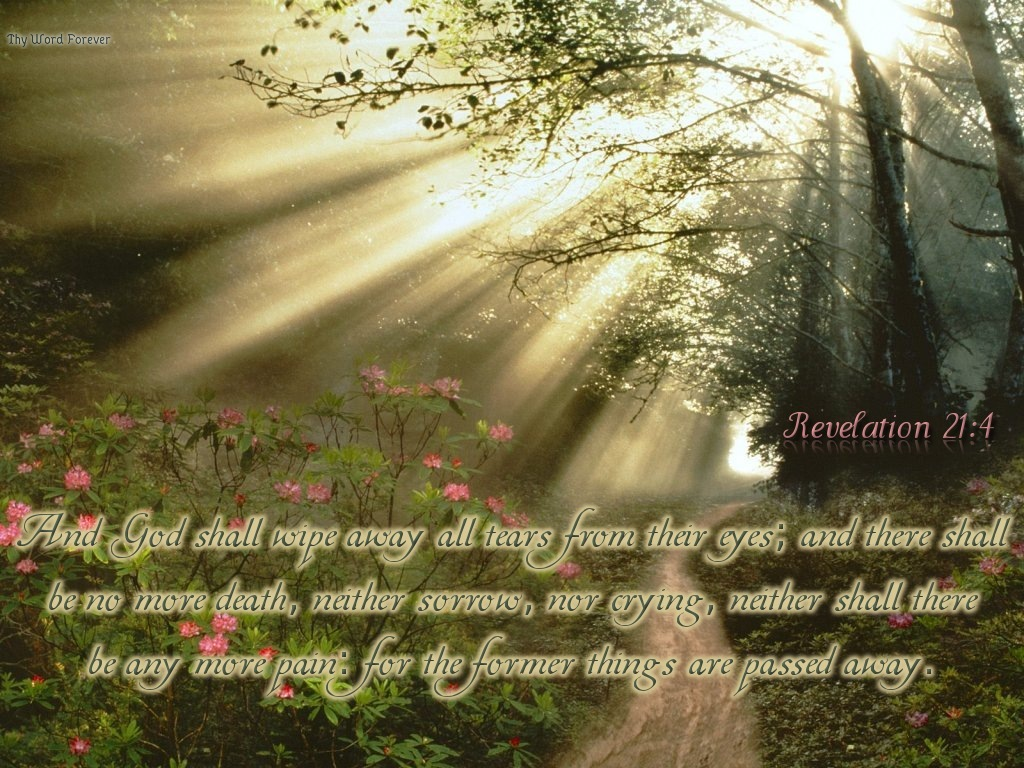 John 14:1
Let not your heart be troubled: ye believe in God, believe also in me.
John 14:2
In my Father's house are many mansions: if it were not so, I would have told you. I go to prepare a place for you.
John 14:3
And if I go and prepare a place for you, I will come again, and receive you unto myself; that where I am, there ye may be also.
John 14:4
And whither I go ye know, and the way ye know.
Galatians 4:25
for this Hagar is Mount Sinai in Arabia, and corresponds to Jerusalem which now is, and is in bondage with her children—
Galatians 4:26
but the Jerusalem above is free, which is the mother of us all.
Hebrews 12:22
But you have come to Mount Zion and to the city of the living God, the heavenly Jerusalem, to an innumerable company of angels,
Hebrews 12:23
to the general assembly and church of the firstborn who are registered in heaven, to God the Judge of all, to the spirits of just men made perfect,
Hebrews 12:24
to Jesus the Mediator of the new covenant, and to the blood of sprinkling that speaks better things than that of Abel.
Psalm 48:1
Great is the LORD, and greatly to be praised in the city of our God, in the mountain of his holiness.
Psalm 48:2
Beautiful for situation, the joy of the whole earth, is mount Zion, on the sides of the north, the city of the great King.
Psalm 48:8
As we have heard, so have we seen in the city of the LORD of hosts, in the city of our God: God will establish it for ever. Selah.
Philippians 3:20
For our citizenship (politeuma) is in heaven, from which we also eagerly wait for the Savior, the Lord Jesus Christ,
Revelation 21:3
And I heard a loud voice from heaven saying, "Behold, the tabernacle of God is with men, and He will dwell with them, and they shall be His people. God Himself will be with them and be their God.
Leviticus 26:11
I will set My tabernacle among you, and My soul shall not abhor you.
Leviticus 26:12
I will walk among you and be your God, and you shall be My people.
Ezekiel 37:26
Moreover I will make a covenant of peace with them, and it shall be an everlasting covenant with them; I will establish them and multiply them, and I will set My sanctuary in their midst forevermore.
Ezekiel 37:27
My tabernacle also shall be with them; indeed I will be their God, and they shall be My people.
Ezekiel 37:28
The nations also will know that I, the LORD, sanctify Israel, when My sanctuary is in their midst forevermore.
2 Chronicles 6:18
But will God indeed dwell with men on the earth? Behold, heaven and the heaven of heavens cannot contain You. How much less this temple which I have built!
Psalm 16:11
You will show me the path of life; In Your presence is fullness of joy; At Your right hand are pleasures forevermore.
1 John 3:1
Behold what manner of love the Father has bestowed on us, that we should be called children of God! Therefore the world does not know us, because it did not know Him.
1 John 3:2
Beloved, now we are children of God; and it has not yet been revealed what we shall be, but we know that when He is revealed, we shall be like Him, for we shall see Him as He is.
1 John 3:3
And everyone who has this hope in Him purifies himself, just as He is pure.
Revelation 21:4
And God will wipe away every tear from their eyes; there shall be no more death, nor sorrow, nor crying. There shall be no more pain, for the former things have passed away."
Isaiah 65:17
"For behold, I create new heavens and a new earth; And the former shall not be remembered or come to mind.
Isaiah 65:18
But be glad and rejoice forever in what I create; For behold, I create Jerusalem as a rejoicing, And her people a joy.
Isaiah 65:19
I will rejoice in Jerusalem, And joy in My people; The voice of weeping shall no longer be heard in her, Nor the voice of crying.
Revelation 21:5
Then He who sat on the throne said, "Behold, I make all things new." And He said to me, "Write, for these words are true and faithful."
Luke 21:33
Heaven and earth will pass away, but My words will by no means pass away.
Ephesians 1:7
In Him we have redemption through His blood, the forgiveness of sins, according to the riches of His grace
Colossians 1:13
Who hath delivered us from the power of darkness, and hath translated us into the kingdom of his dear Son:
Colossians 1:14
In whom we have redemption through his blood, even the forgiveness of sins:
Revelation 21:6
And He said to me, "It is done! I am the Alpha and the Omega, the Beginning and the End. I will give of the fountain of the water of life freely to him who thirsts.
Revelation 21:7
He who overcomes shall inherit all things, and I will be his God and he shall be My son.
Revelation 21:8
But the cowardly, unbelieving, abominable, murderers, sexually immoral, sorcerers, idolaters, and all liars shall have their part in the lake which burns with fire and brimstone, which is the second death."
Psalm 42:1
As the hart panteth after the water brooks, so panteth my soul after thee, O God.
Psalm 42:2
My soul thirsteth for God, for the living God: when shall I come and appear before God?
Matthew 5:6
Blessed are they which do hunger and thirst after righteousness: for they shall be filled.
John 7:37
On the last day, that great day of the feast, Jesus stood and cried out, saying, "If anyone thirsts, let him come to Me and drink.
John 7:38
He who believes in Me, as the Scripture has said, out of his heart will flow rivers of living water."
1 John 5:4
For whatever is born of God overcomes the world. And this is the victory that has overcome the world—our faith.
1 John 5:5
Who is he who overcomes the world, but he who believes that Jesus is the Son of God?
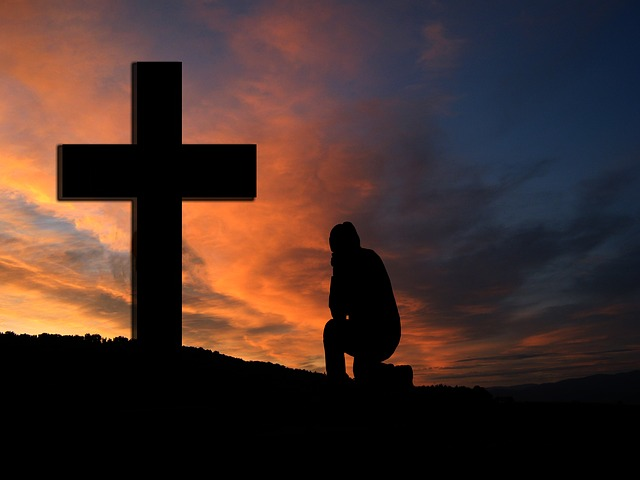